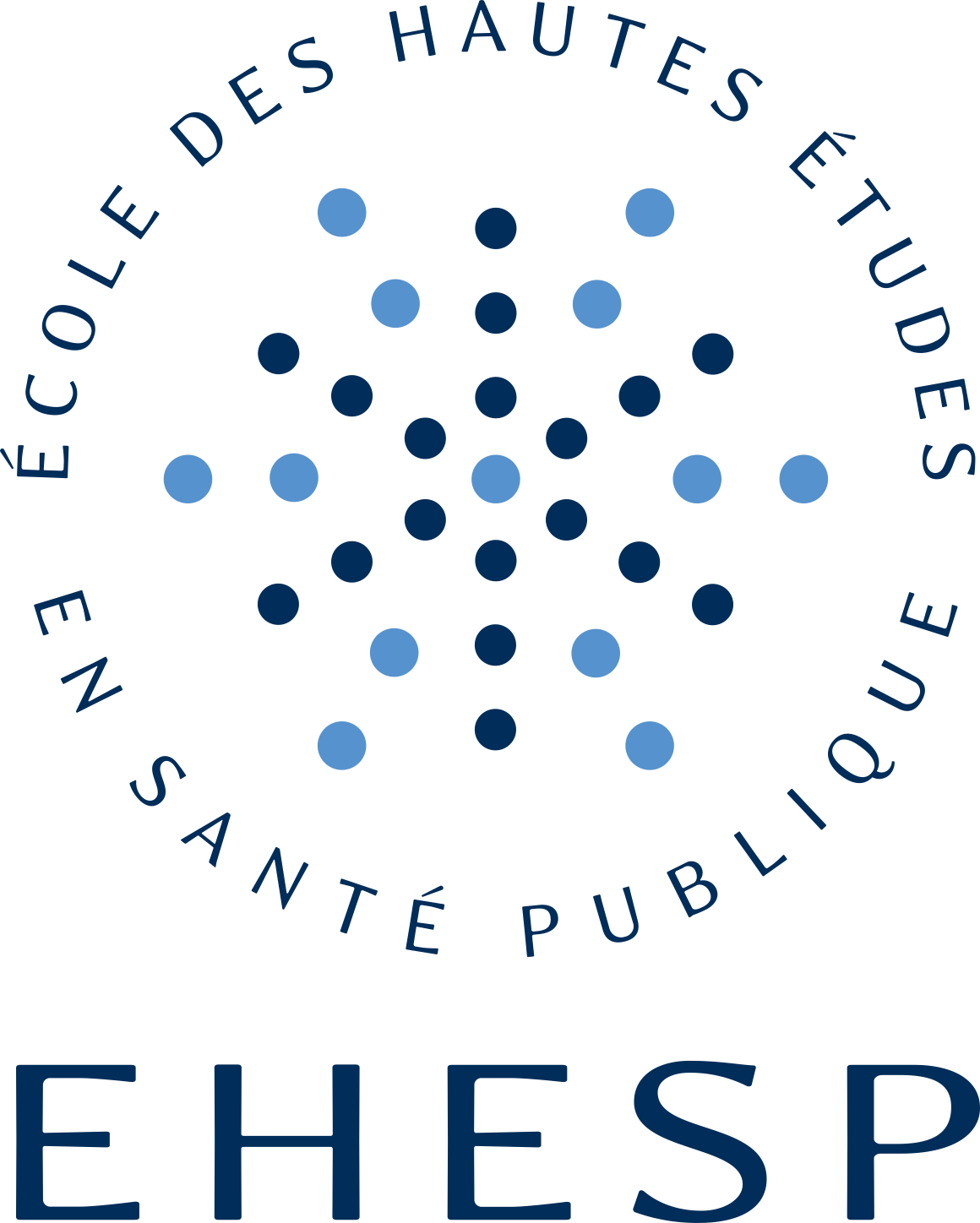 Titre du diaporama
Nom intervenants - date
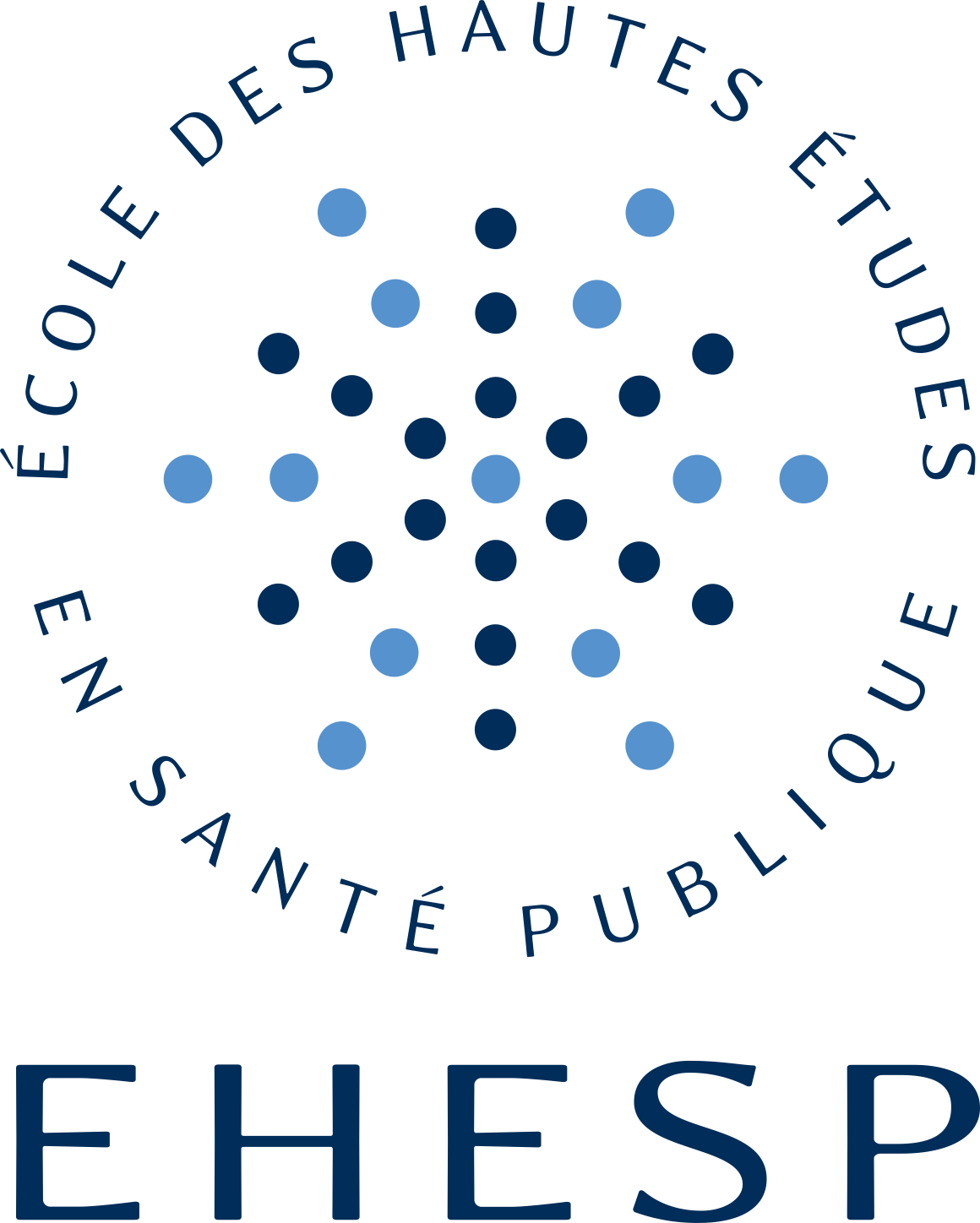 Sommaire
Introduction
Titre de la partie 2 ….
Titre de la partie 3
Titre de la partie 4
Titre de la partie 5
Titre de la partie 6
Titre de la partie 7
Titre de la partie 8
Titre de la partie 9
Titre de la partie 10
121/122
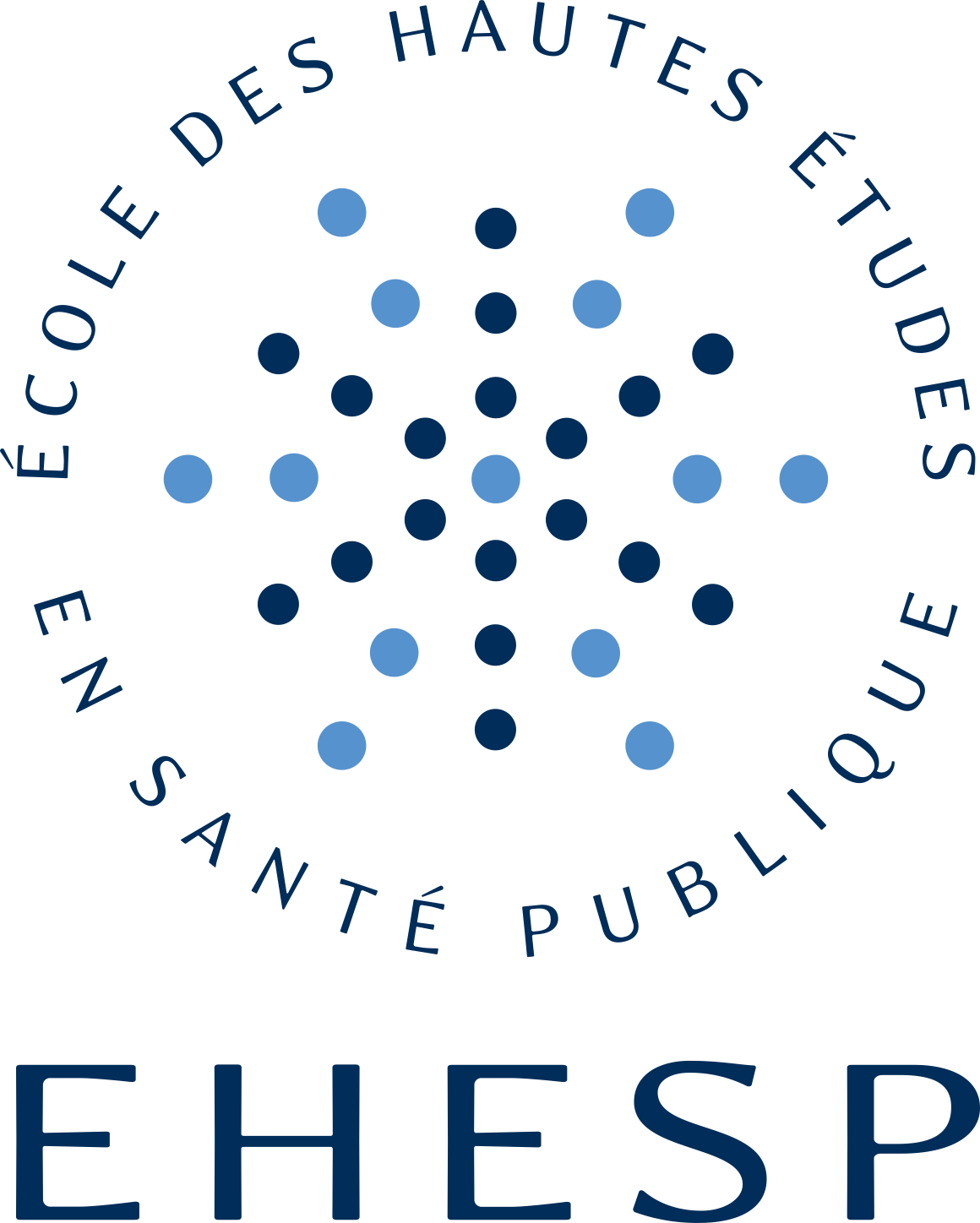 Titre partie 4
Introduction
Titre de la partie 2 ….
Titre de la partie 3
Titre de la partie 4
Titre de la partie 5
Titre de la partie 6
Titre de la partie 7
Titre de la partie 8
Titre de la partie 9
Titre de la partie 10
121/122
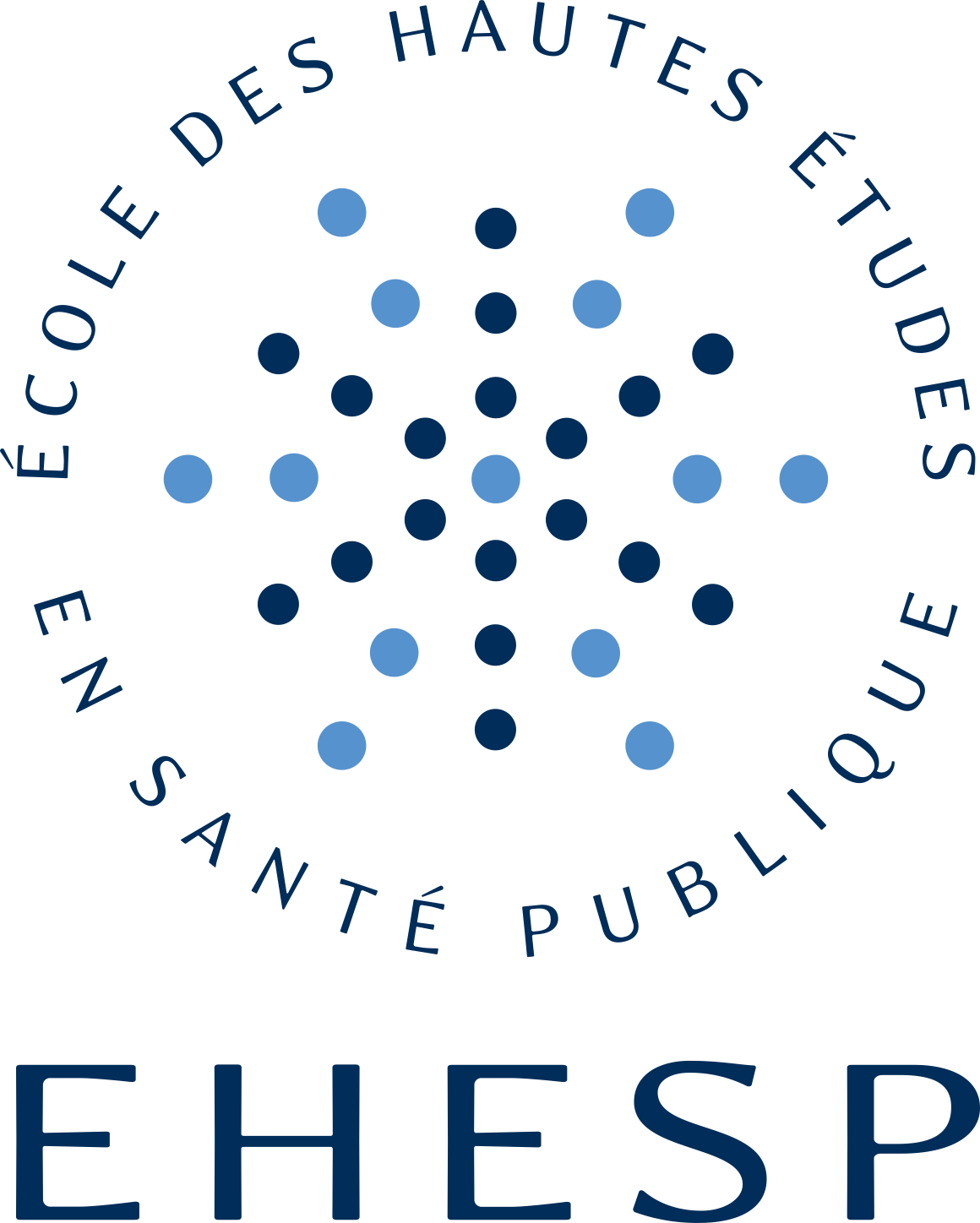 Titre partie 4
Texte
Puce
Puce 2
1
2
3
4
5
6
7
8
9
10
121/122
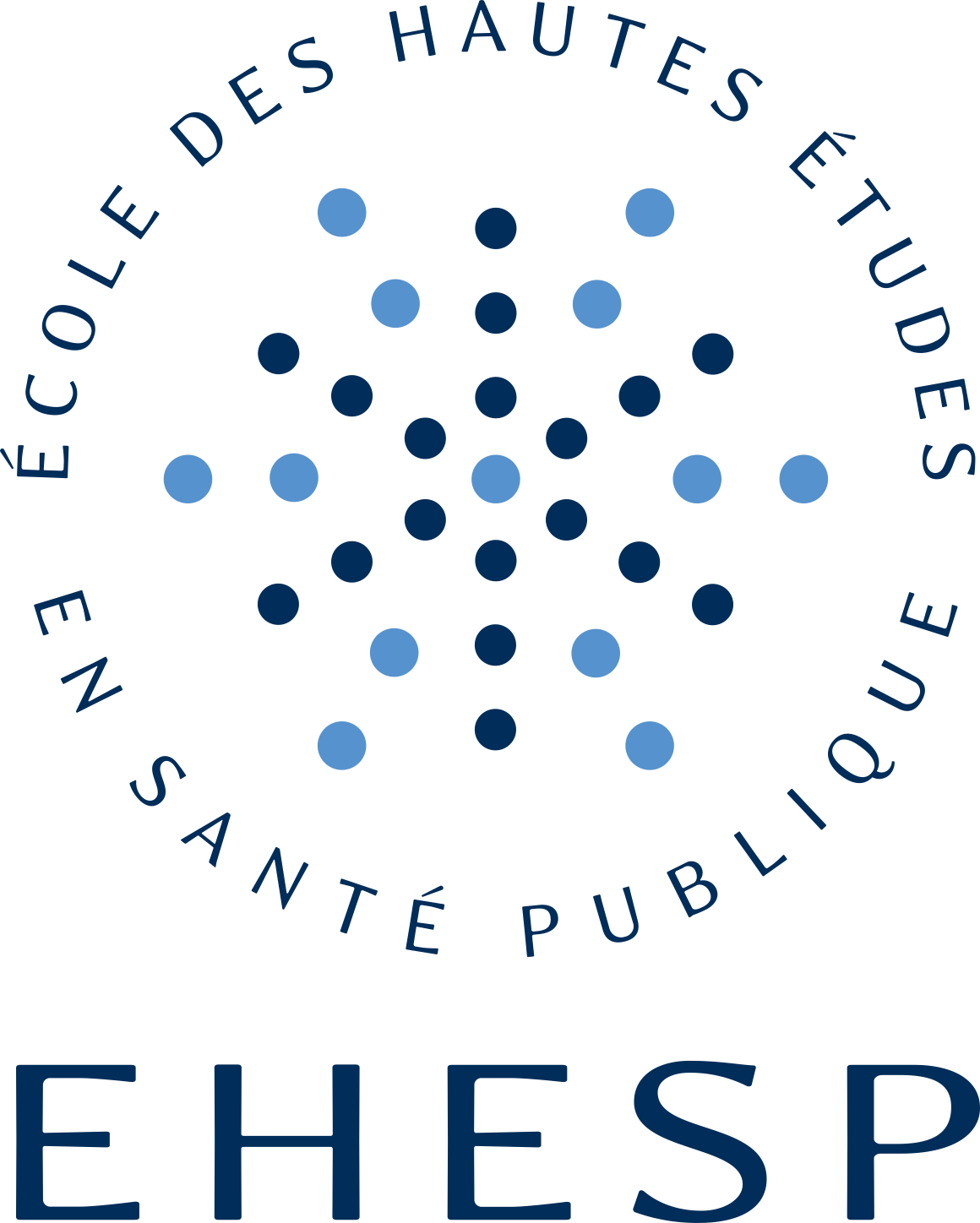 Titre partie 4
Lorem ipsum dolor sit amet, consectetur adipiscing elit. Sed non risus. Suspendisse lectus tortor, dignissim sit amet, adipiscing nec, ultricies sed, dolor. Cras elementum ultrices diam. Maecenas ligula massa, varius a, semper congue, euismod non, mi. Proin porttitor, orci nec nonummy molestie, enim est eleifend mi, non fermentum diam nisl sit amet erat. Duis semper. Duis arcu massa, scelerisque vitae,
1
2
3
4
5
6
7
8
9
10
121/122
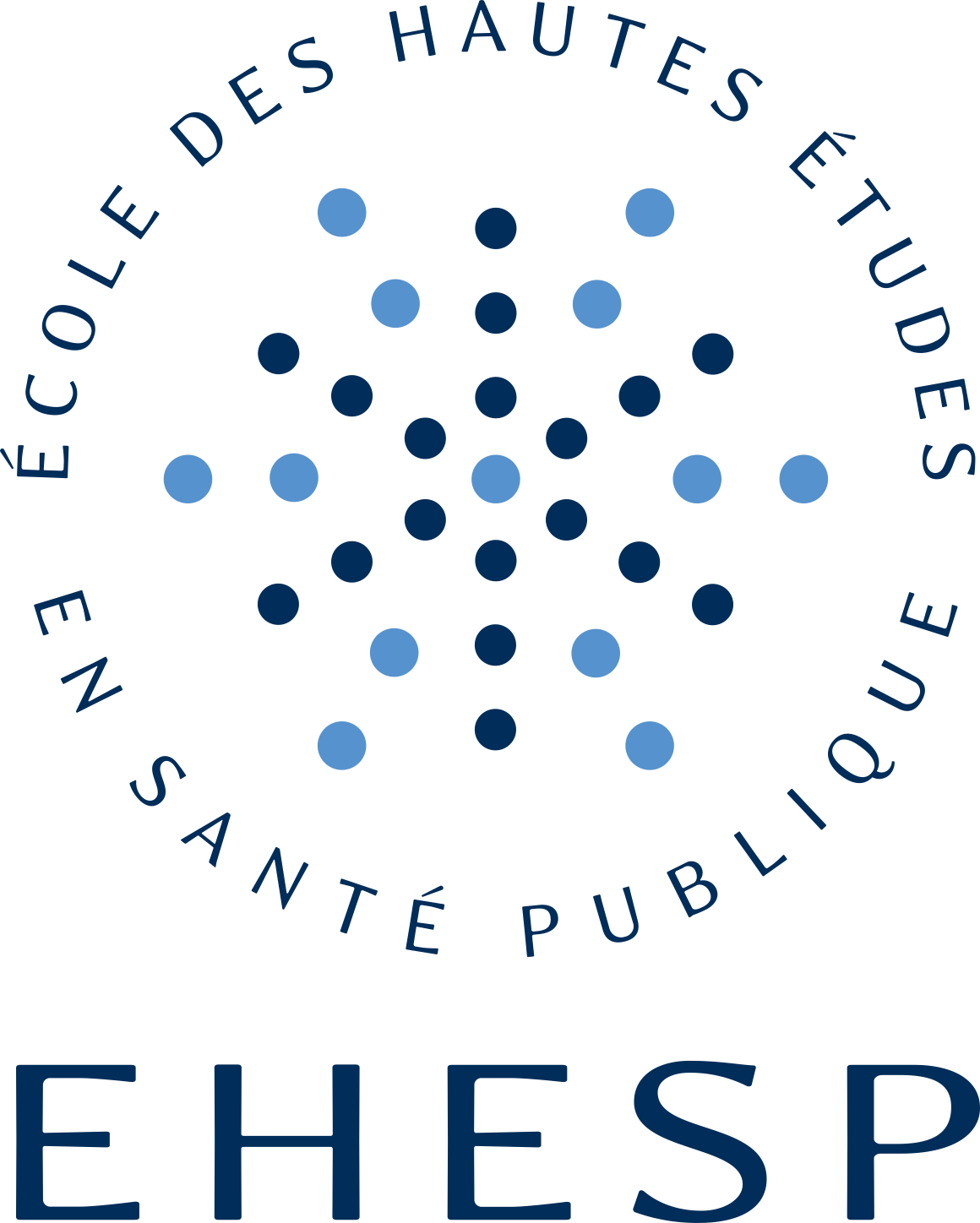 Titre partie 4
Lorem ipsum dolor sit amet, consectetur adipiscing

umjmlkihmok

Poiujfghiu

liuypoiu
1
2
3
4
5
6
7
8
9
10
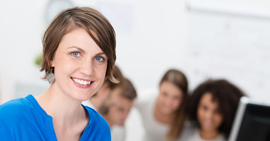 121/122
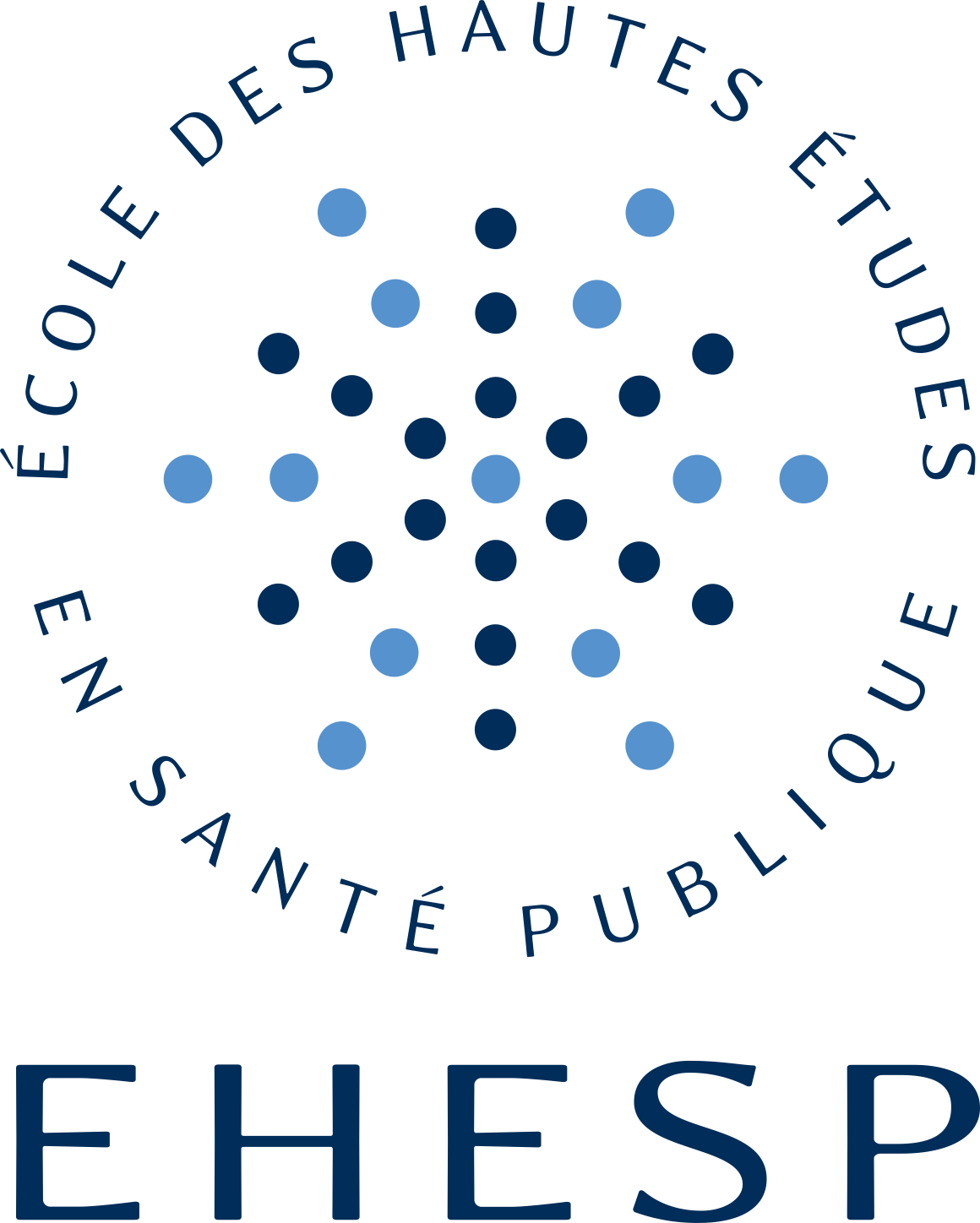 A vos questions
121/122